Skiljebo SK​​Föräldramöte – lag F-11​mars 2022
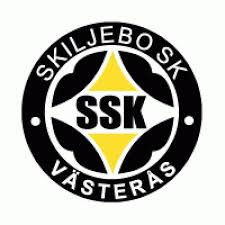 Skiljebo Flickor 11
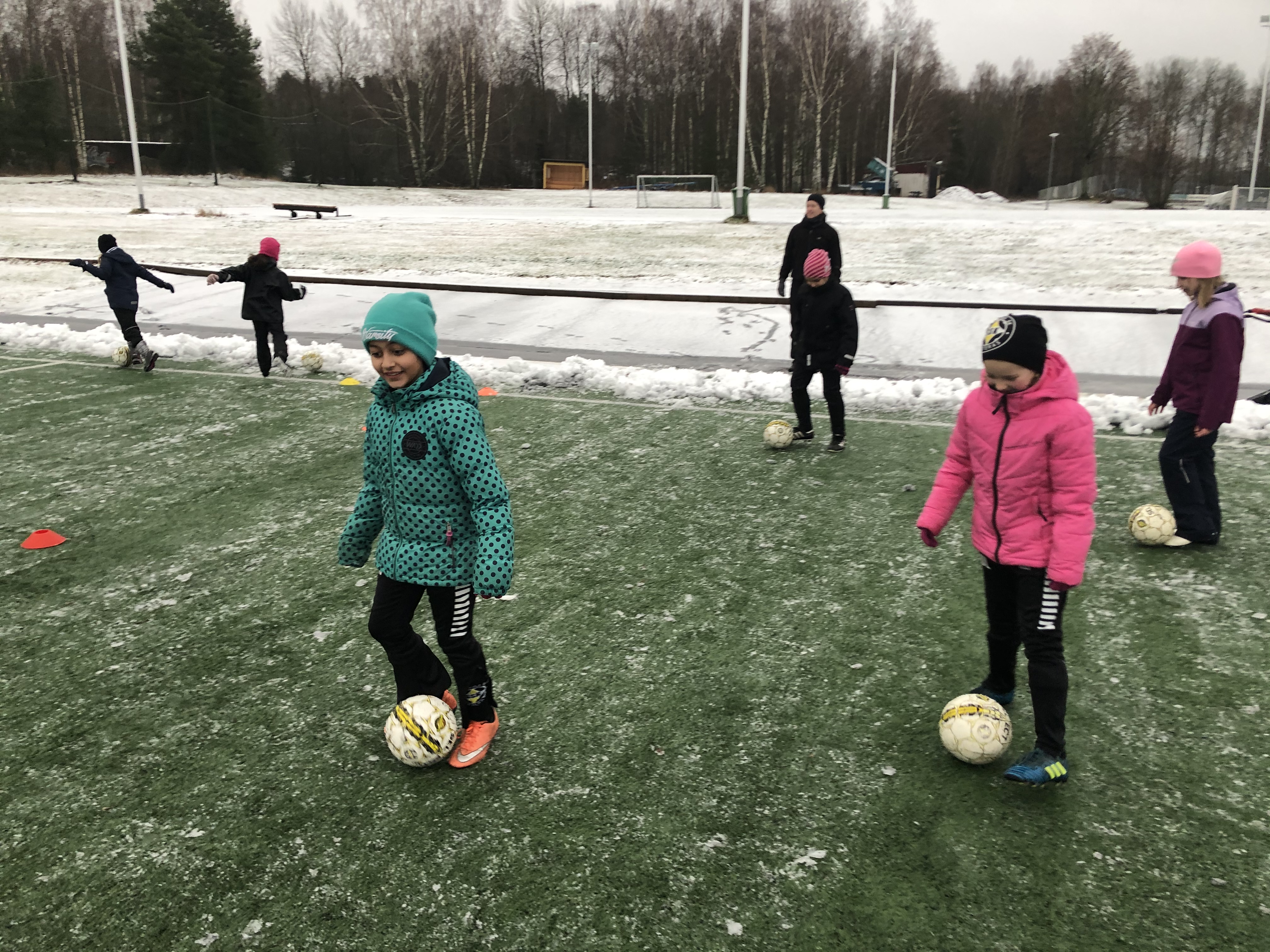 Alla barn och ungdomar som vill ska få vara med och utvecklas. ​
Vår utgångspunkt är att alla spelare vill och kan utvecklas. ​
Få så många ungdomar som möjligt att spela fotboll så länge som möjligt.​
Det ska vara roligt och lustfyllt att spela i SSK och man ska minnas sin tid i föreningen som positiv.Utdrag från Skiljebo Vill
Agenda
Vinterträningen​
Organisation – ledare och spelare​
Fokus framåt
Tankar inför säsongen
Cuper och matcher
Träningsläger
Skiljebo Vill och att vara en del av Skiljebo F11​
Ekonomi, försäljning och planerade inköp
Agenda
Vinterträningen​
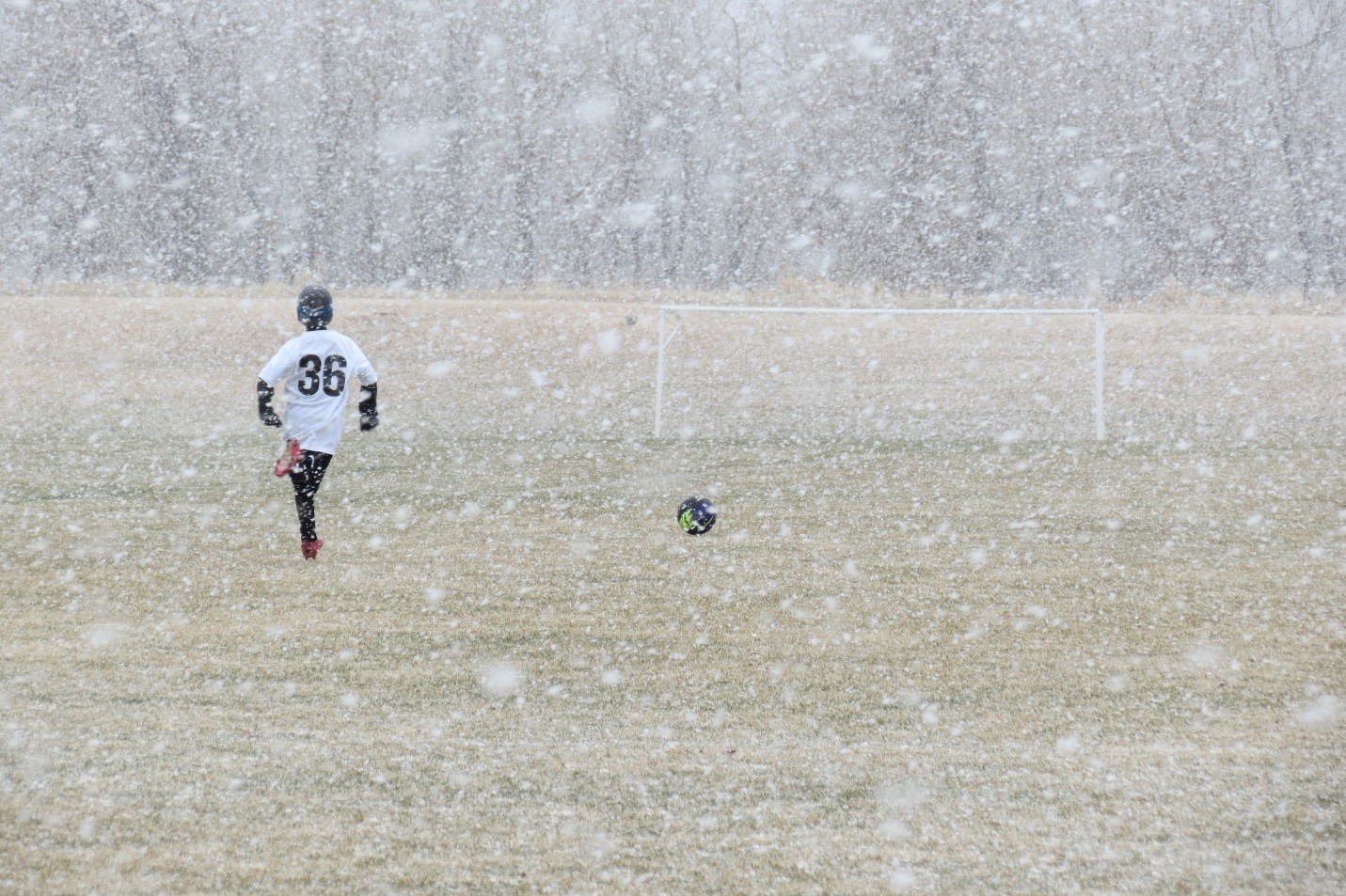 VinterträningHur gick det?
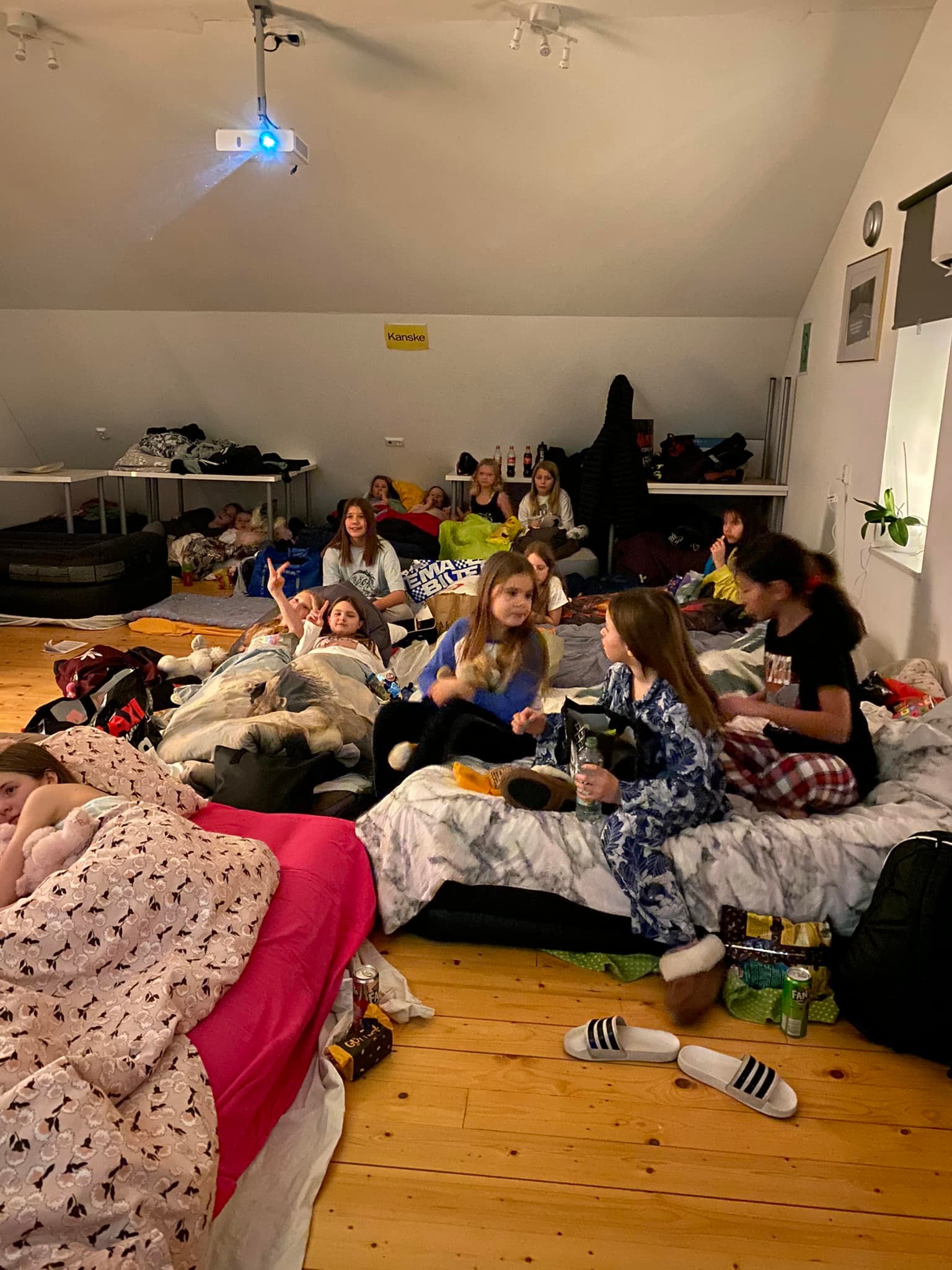 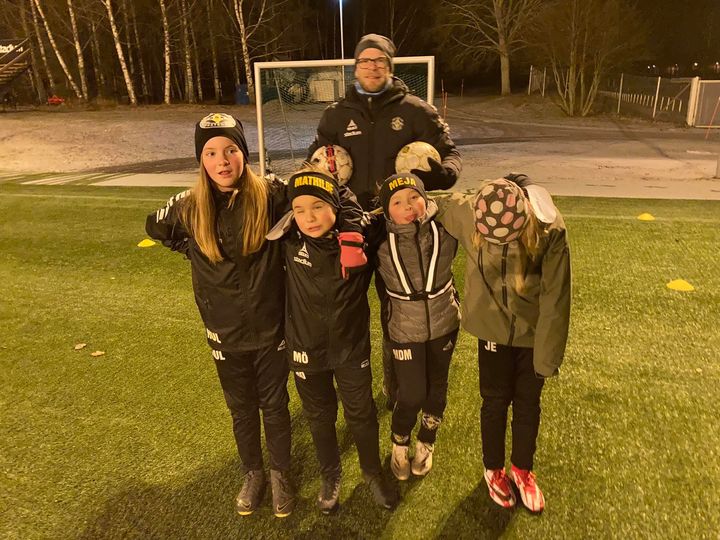 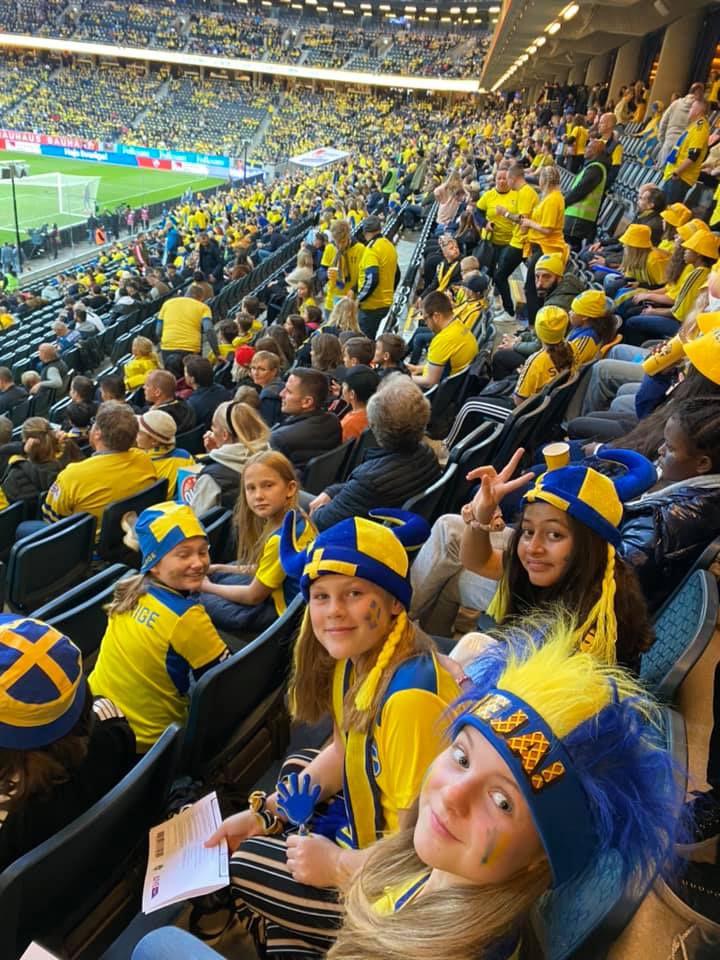 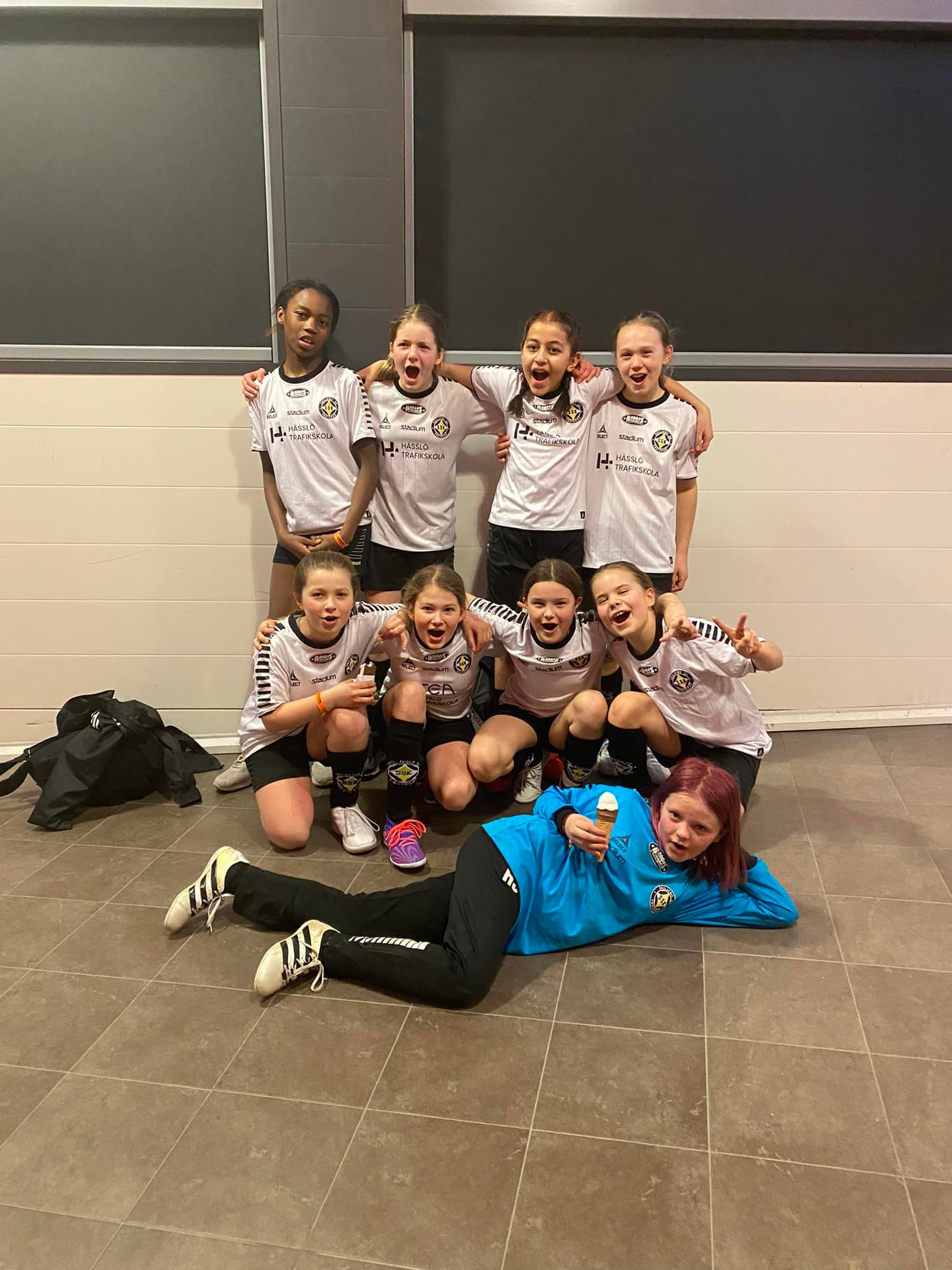 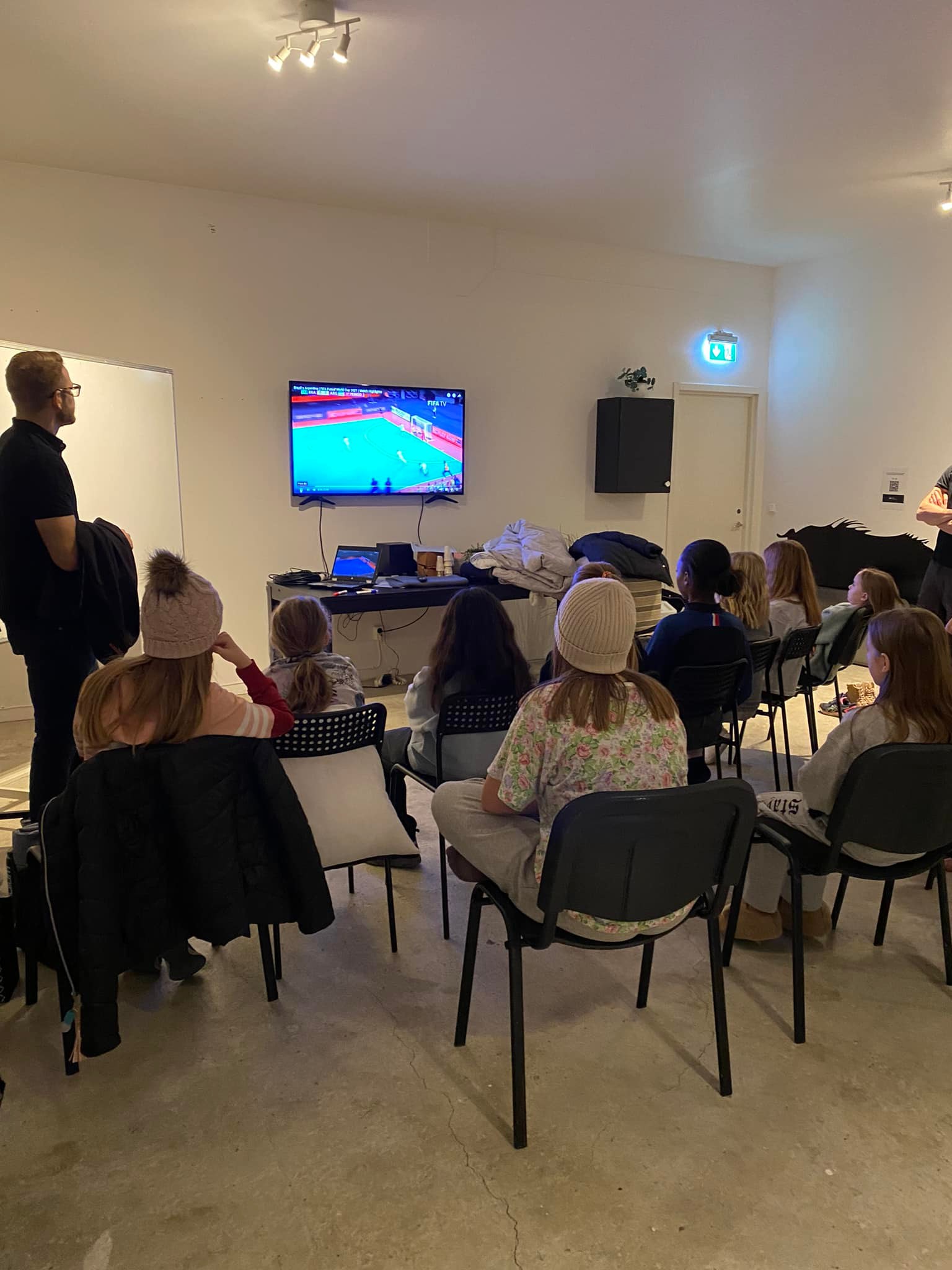 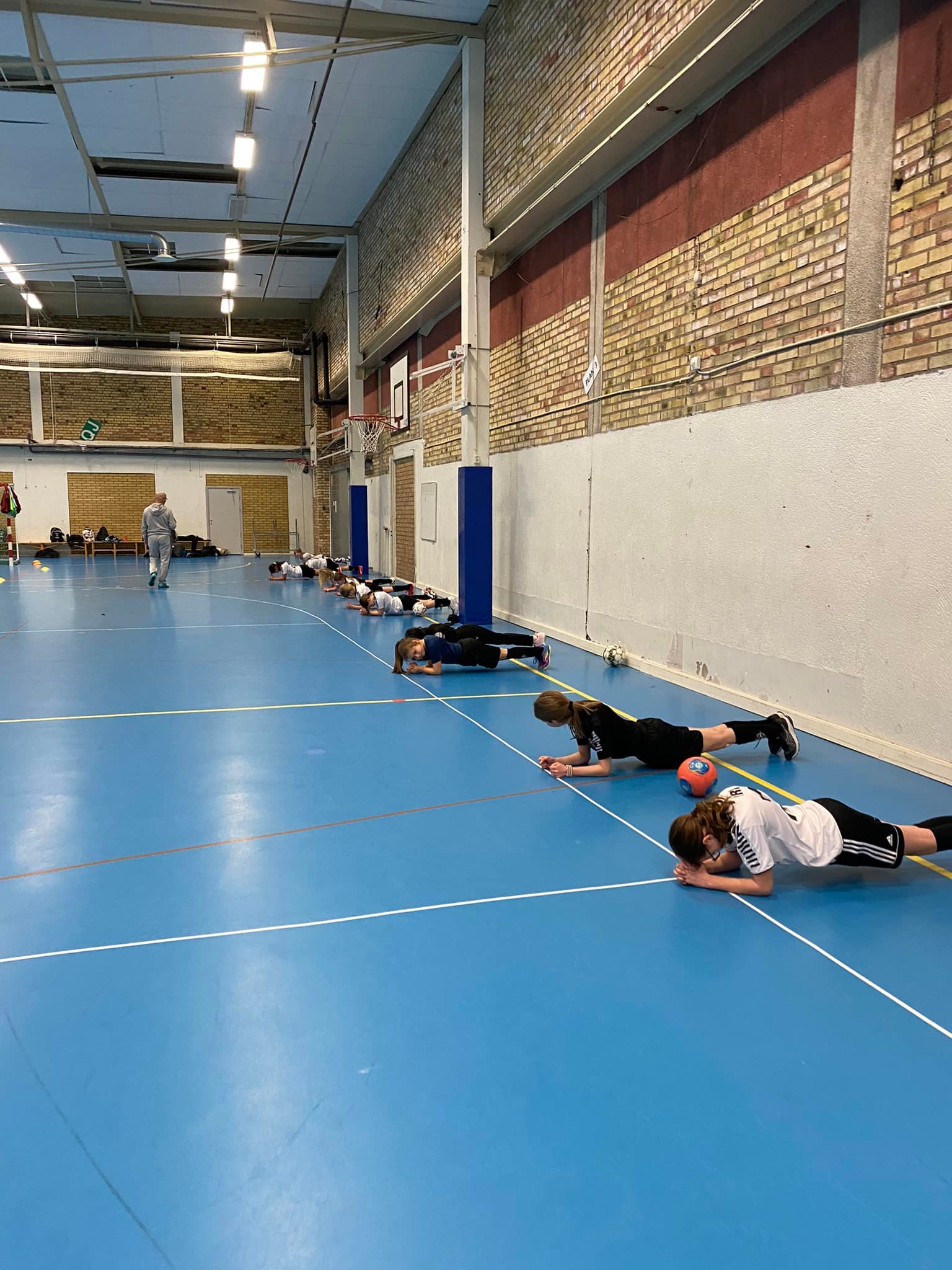 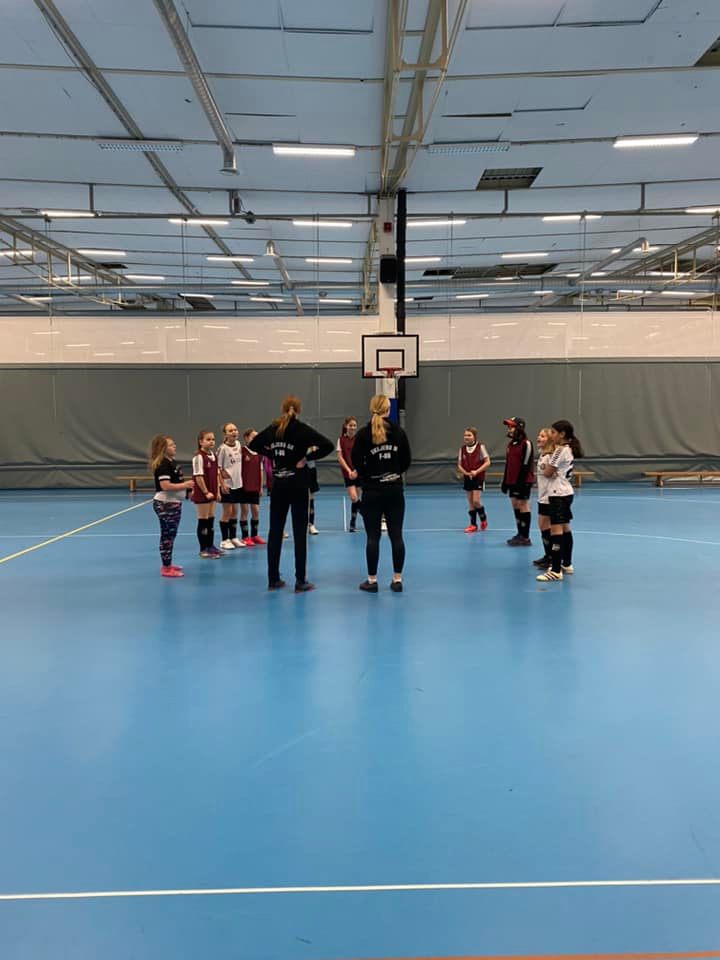 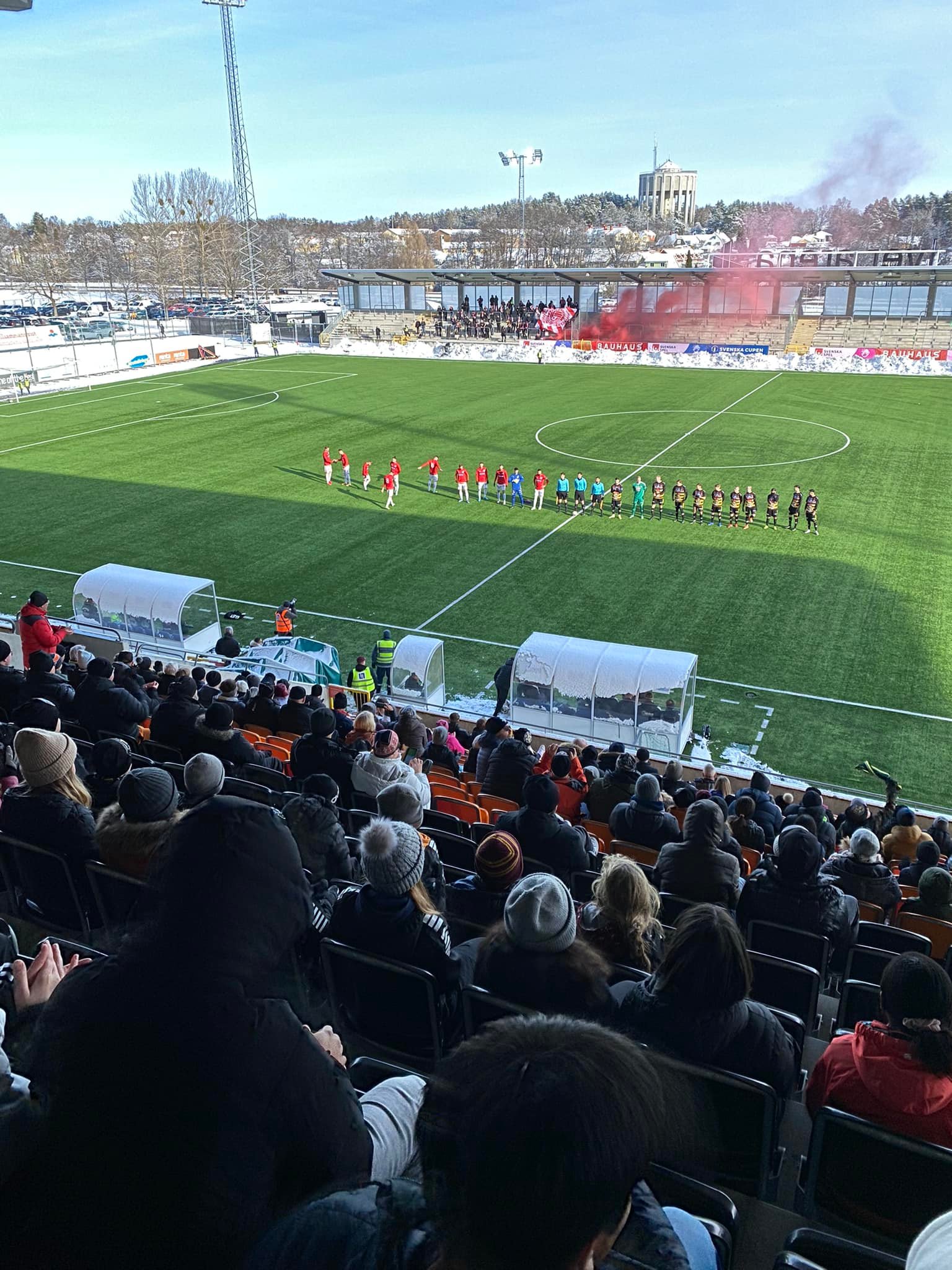 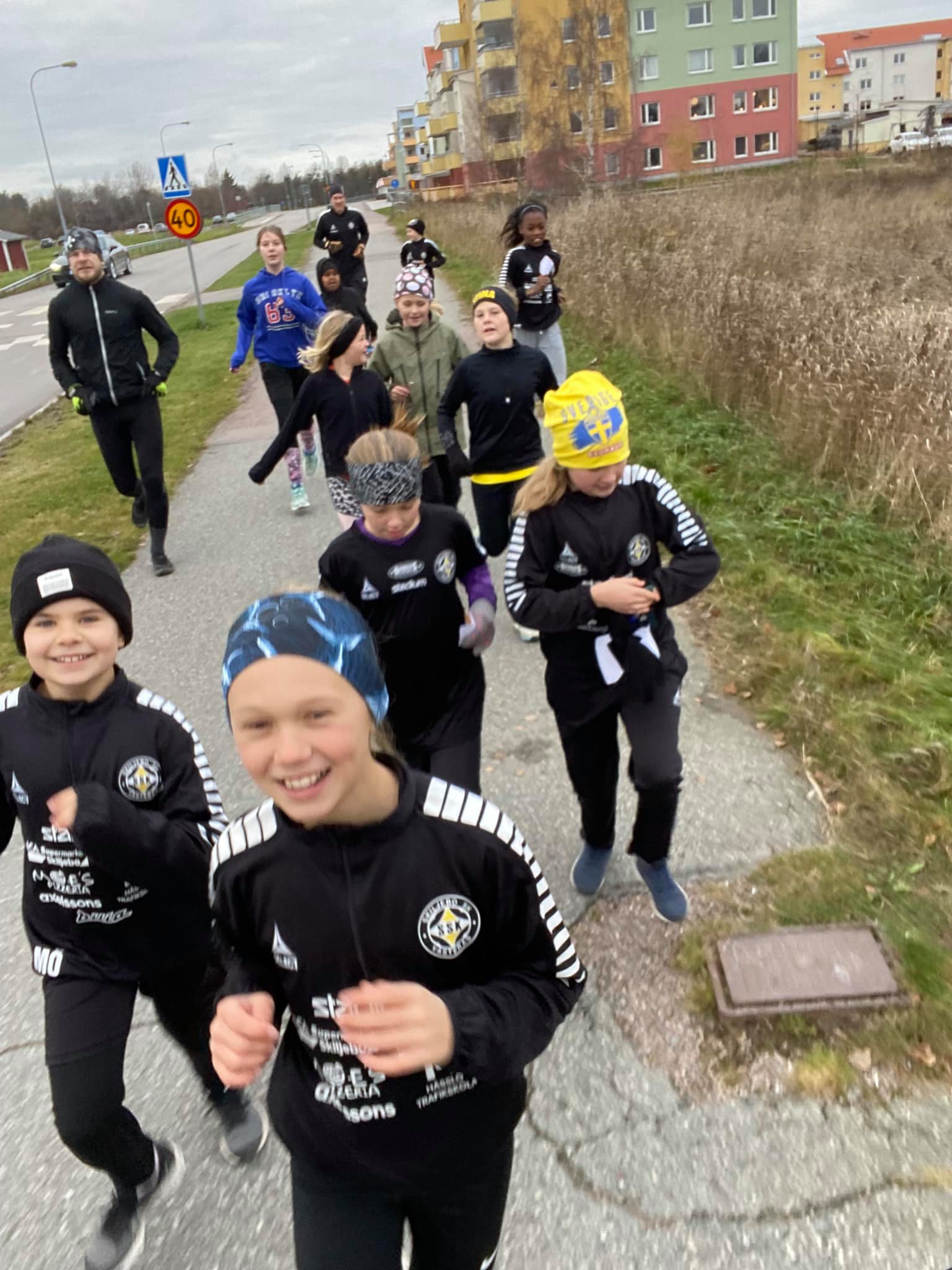 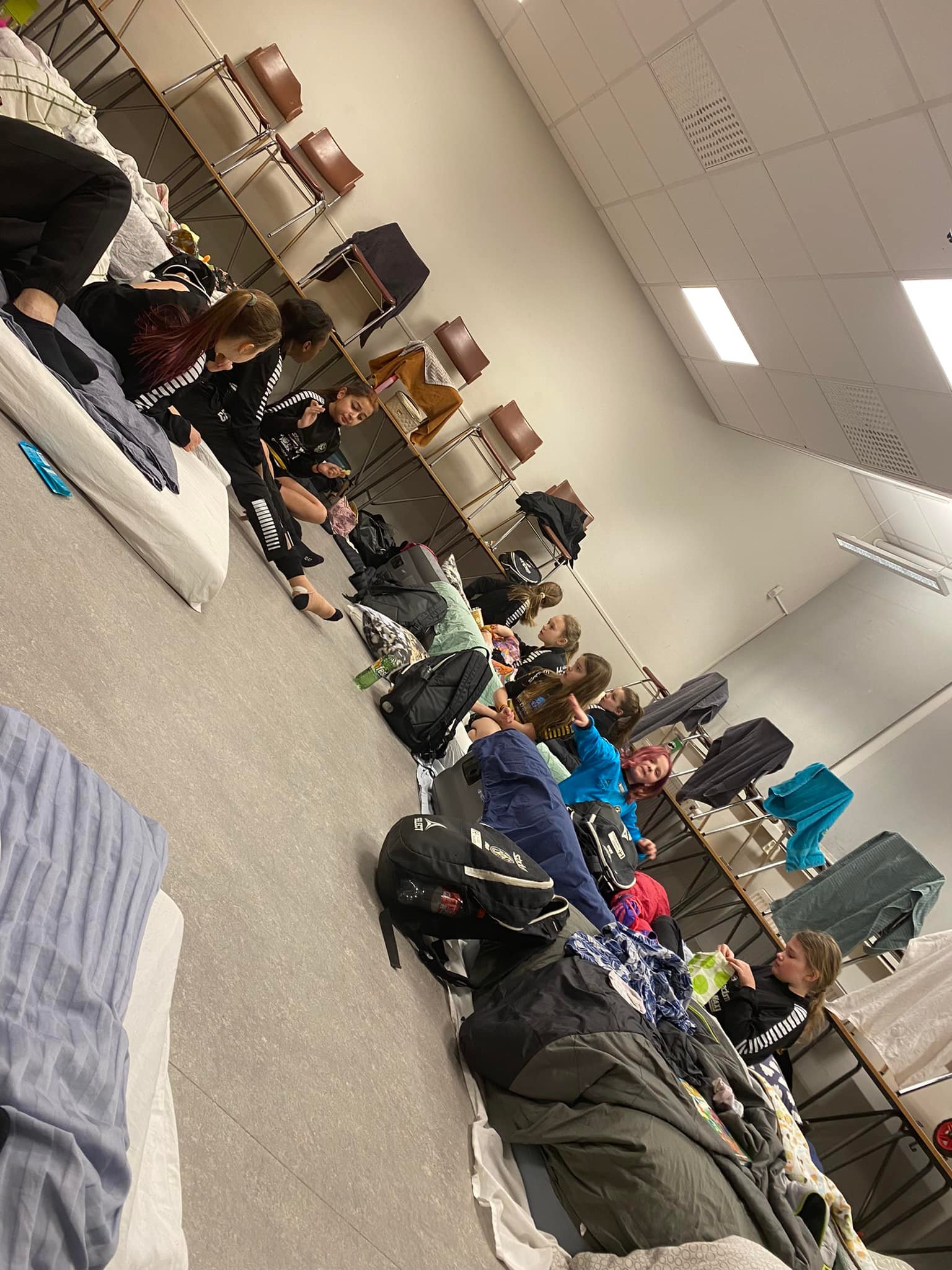 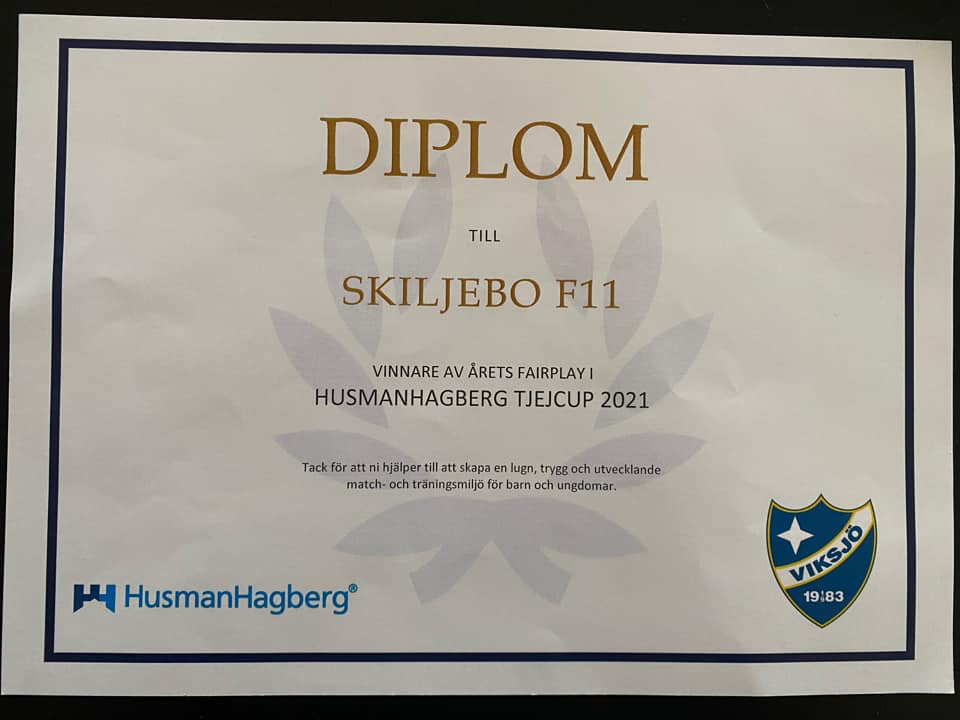 Agenda
Vinterträningen​
Organisation – ledare och spelare​
Följande spelare har vi i vårt lag (22 st)
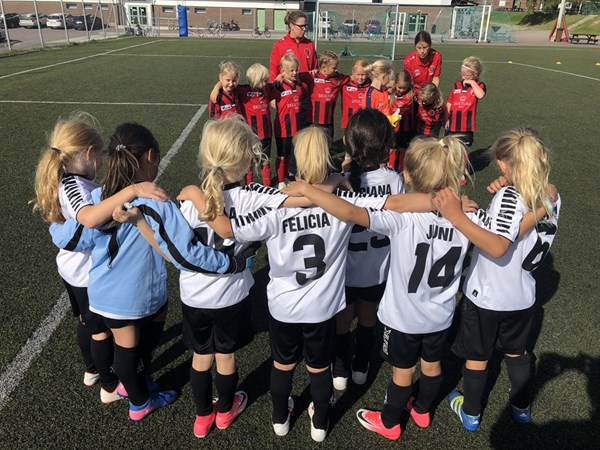 Stella Askenbom 	Stina Bängs
Moa Einarsen	Juni-Letizia Evenbom
Chantell Eze		Alva Horn
Smilla Larsson 	Felicia Lilja	
Fabiana Mansoor​	Meja Mansour Dahlberg	
Nisal Murad		Stella Nyberg
Mira Rågberger​	Moa Sandqvist​	
Hanna Sanfridsson	Siri Sigholm 	
Ella Simonsen Öiås	Clara Sjöberg
Linn Sjöberg		Linn Sundmark
Hedda Ulvede Lloyd 	​​Mathilde Österberg
ORGANISATION – LEDARE OCH SPELARE
Tränare i år är följande personer (Planerar och sköter träningarna och matcherna)​:
Anna, Daniel, Per, Micke och Mattias

Lagledare i år är följande personer (kallar domare, sköter hemsidan, lok-stödet, ekonomi, materialbeställningar m.m)​:
Lagledare - Mattias​
Kassör - Mona​

Lagföräldrar (Vaktmästerischema, Försäljning RC, Fika vid poolspel m.m)? Stöd tidigare:​
Susanna (Heddas mamma) – Vaktmästerischema och klädbeställning
Ulrika (Alvas mamma)​ - Restaurangchansen
Malin (Hannahs mamma) – Försäljning Newbody
Mona och Markus (Mejas mamma och Junis pappa)
Lagföräldrar framåt?
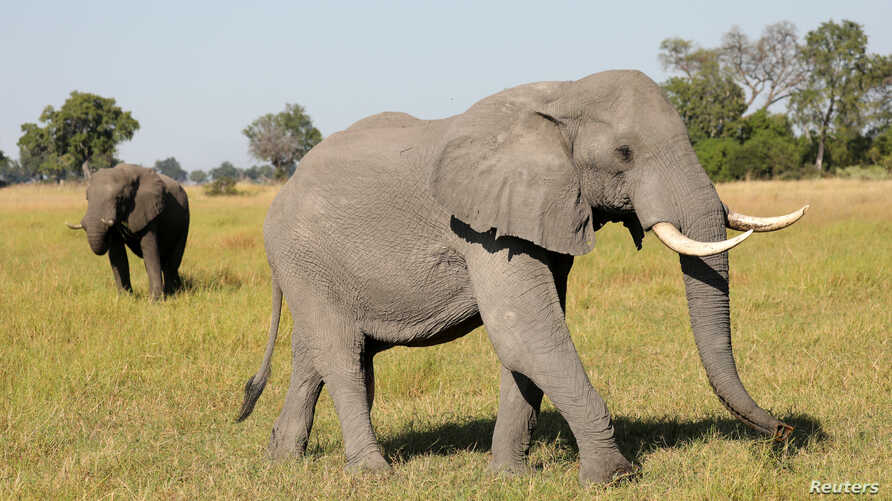 Agenda
Vinterträningen​
Organisation – ledare och spelare​
Fokus framåt
Tankar inför säsongen
Cuper och matcher
Träningsläger
Träningstider, seriespel, cuper och datum
Träning på KG samt inne pågår mars ut
Träningar på gräs startar under april (Så fort gräset får beträdas)
Dagar och tider ej klart än
Uppstartsträff under April, återkommer med datum
Seriespel
2 lag anmälda till seriespel (Ett i Blå resp ett i Röd(/Svart serie 7-manna (start runt 1a maj)
Cuper
Göranson cup (4/3-6/3)
Nationaldagscupen (6/6)
Aroscupen ​(1/7 – 3/7)
Fotbollens dag (normalt i aug)
Forwardcupen (5/8-7/8)
Fokus under året
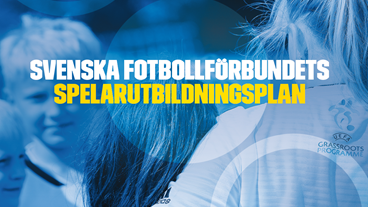 Individuellt (inkl utv. samtal)
Kamp
Individuell teknik
Passningsspel
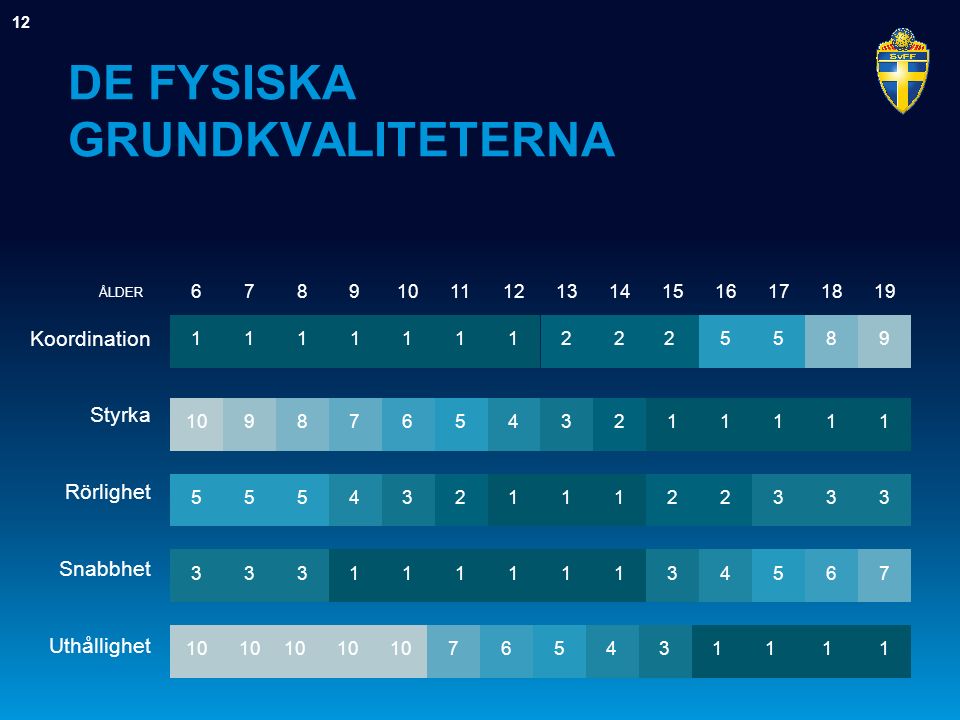 Fokus under året
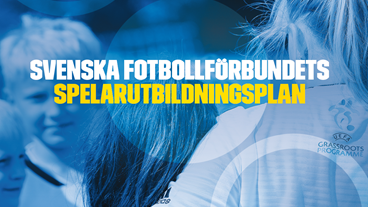 Individuellt (inkl utv. samtal)
Kamp
Individuell teknik
Passningsspel
Som lag
Utveckla speltempo samt rörelse utan boll
Formation och spelförståelse som lag
Agenda
Vinterträningen​
Organisation – ledare och spelare​
Fokus framåt
Tankar inför säsongen
Cuper och matcher
Träningsläger
Skiljebo vill och att vara en del av Skiljebo F11​
Att vara en del av Skiljebo SK
Innebär att vi..

Följer ”Skiljebo Vill” som är föreningens värderingar och riktlinjer för ungdomsverksamheten.
Dokumentet ska nå ut till samtliga ledare, tränare och föräldrar och finns och hämta på Skiljebo SK hemsida.
En förutsättning för medlemskap i Skiljebo SK är att man accepterar Skiljebo Vill
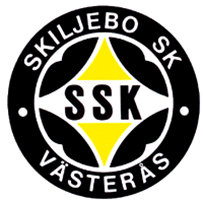 Att vara en del av Skiljebo SK
Utdrag från Skiljebo Vill…

En förutsättning för att Skiljebo SK och ”Skiljebo Vill” skall kunna fungera är att det finns ideella ledare på alla nivåer och alla funktioner inom lagen och dessa ideella ledare hämtas ur lagens föräldragrupper.
Innehåller information och är det regelverk som Skiljebo SK ställer till förfogande för ledare, föräldrar och ungdomar (6-17 år) 
Är ett levande dokument och ska nå ut till samtliga ledare, spelare och deras familjer och även hållas tillgänglig för övriga
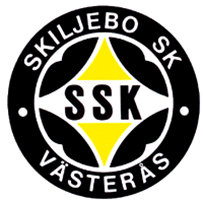 Att vara en del av Skiljebo SK
Utdrag från Skiljebo Vill
Alla barn och ungdomar som vill ska få vara med och    utvecklas. 
Vår utgångspunkt är att alla spelare vill och kan utvecklas. 
Få så många ungdomar som möjligt att spela fotboll så länge som möjligt.
Det ska vara roligt och lustfyllt att spela i SSK och man ska minnas sin tid i föreningen som positiv.
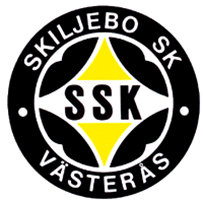 Att vara en del av Skiljebo SK
Utdrag från Skiljebo Vill

Vår syn är att hur Skiljebo SK uppfattas av omgivningen beror inte enbart på vad som presteras på fotbollsplanen utan än mer av hur Ledare, Spelare och Föräldrar agerar vid och utanför planen.
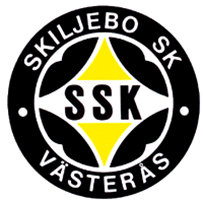 Utdrag från Skiljebo Vill
ORDNINGSREGLER för föräldrar

1. Följ med på träning och match - ditt barn sätter stort värde på det.
2. Skapa god stämning vid träning och match.
3. Uppehåll dig längs ena sidlinjen och var lugn. Låt barnen spela.
4. Uppmuntra alla spelarna i laget, inte bara ditt eget barn, i både med- och     motgång.
5. Respektera ledarnas matchning och beslut. Sätt dig in i föreningens policy.
6. Respektera domarens beslut och se henne/honom som en vägledare under utbildning.
7. Uppmuntra ditt barn att delta - pressa inte.
8. Fråga barnen om matchen var rolig, spännande, juste eller om spelet var bra
    - fokusera inte på resultatet.
9. Stöd föreningen i dess arbete. Din insats blir värdesatt, inte minst av ditt barn.
10. Kom ihåg att det är ditt barn som spelar fotboll - inte Du själv.
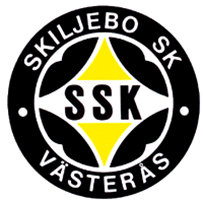 Utdrag från Skiljebo Vill
Föräldrasysslor​
Vaktmästeri- och Kiosktjänst där vårt lag har en-två veckor per år som skall bemannas​
Arbeta på en skola under Aroscupen​ (1/7 – 3/7)
Delta på föräldramöten​
För transporter till och från matcher ansvarar respektive barns förälder, med fördel genom samåkning.​
Utdrag från Skiljebo Vill
Föräldrasysslor​
Vaktmästeri- och Kiosktjänst där vårt lag har en-två veckor per år som skall bemannas​
Arbeta på en skola under Aroscupen​ (2/7 – 5/7)
Delta på föräldramöten​
För transporter till och från matcher ansvarar respektive barns förälder, med fördel genom samåkning.​
Klart 2022!
Utdrag från Skiljebo Vill
Föräldrasysslor​
Vaktmästeri- och Kiosktjänst där vårt lag har en-två veckor per år som skall bemannas​
Arbeta på en skola under Aroscupen​ (1/7 – 3/7)
Delta på föräldramöten​
För transporter till och från matcher ansvarar respektive barns förälder, med fördel genom samåkning.​
I möjligaste mån löser vi detta med föräldrar till barn som spelar cupen, men om det inte räcker kan man behöva ställa upp även om barnet inte spelar.
Vi i Skiljebo F-11
VID TRÄNING:
Kom i tid redo för att sätta igång med träningen.
På träning lyssnar vi vid samling på både ledare och lagkamrater.
Håret ska vara uppsatt och örhängen lämnar vi hemma alternativt tejpar.
Vid frånvaro på träning – hör av er via SMS till någon av tränarna. 
VID MATCH/CUP:
Kom i tid redo för att spela match. Det betyder att man har allt färdigt och varit på toaletten.
Ta alltid med både den svartgula och den vita matchtröjan.
På match lyssnar vi vid samling på både ledare och lagkamrater.
Vi föräldrar får gärna heja på, men coachandet överlåter vi till tränarna.
Vi föräldrar står på motsatt sida av avbytarbänken. Vi önskar inte att några föräldrar står bakom vårat eller motståndarnas mål. 
För att spela match så tränar vi regelbundet. 
I händelse av att man inte anmält sig i tid till match så avgör tränarna från gång till gång om man kan vara med eller inte. 
Vid frånvaro vill vi att ni anmäler detta till ansvarig tränare via sms och inte via laget.se eller Facebook.
När man anmäler sig till cup så anmäler man sig till hela tillfället och inte enstaka matcher.
Vi önskar att alla stannar kvar på cuper, äter och umgås tillsammans. 
Inga mobiler hos tjejerna vid lagsamlingar. 
Tjejerna tar ansvar för sina egna saker.
DET HÄR HJÄLPS VI ALLA ÅT MED:
Vi hjälper varandra med hur man är en bra lagkamrat.
Koncentration på träning (prata gärna om detta hemma).
Samverkan mellan flicklagen i SSK
Pågår initiativ både från lagen och klubbens flicksida
Förslag på gemensam spelmodell och övningar
Gemensamma träningstider
Samarbetsformat
Vid förfrågningar om vi kan låna ut spelare till t.ex. F10...
Ok så länge som det inte drabbar F11 negativt
Tränarna beslutar om det är okej från fall till fall, och vilka som kan komma i fråga
Agenda
Vinterträningen​
Organisation – ledare och spelare​
Fokus framåt
Tankar inför säsongen
Cuper och matcher
Träningsläger
Skiljebo vill och att vara en del av Skiljebo F11​
Ekonomi, försäljning och planerade inköp
Utdrag från Skiljebo Vill
Sponsring
Huvudregeln är att sponsring till enskild träningsgrupp inte får ske av klubbsponsor eller av konkurrent till klubbsponsor, men sponsring kan ske i olika former varför en kontakt med SSK Kansli är att rekommendera för att utreda om den aktuella sponsringen är möjlig eller inte. SSK Kansli har även uppgift om aktuella sponsorer. Vid förmedling av ny klubbsponsor utgår ersättning. I övrigt finns inga inskränkningar för träningsgrupp att ta in sponsorintäkt – vilken givetvis ska komma alla i gruppen till del.
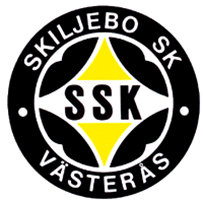 Lagsponsorer 2022 F11
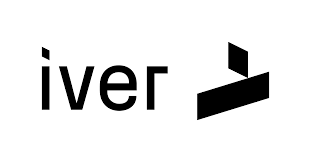 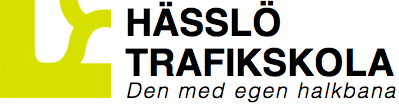 Ytterligare sponsorer för att kunna genomföra aktiviteter, subventionera kläder, inköp av material etc välkomnas
Lagkonto
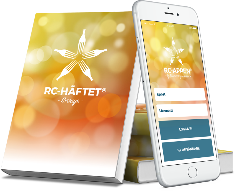 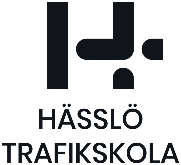 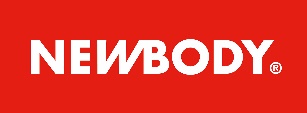 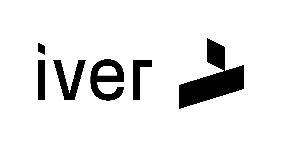 2020-12-31
43 119:-
2022-02-13
60 309:-
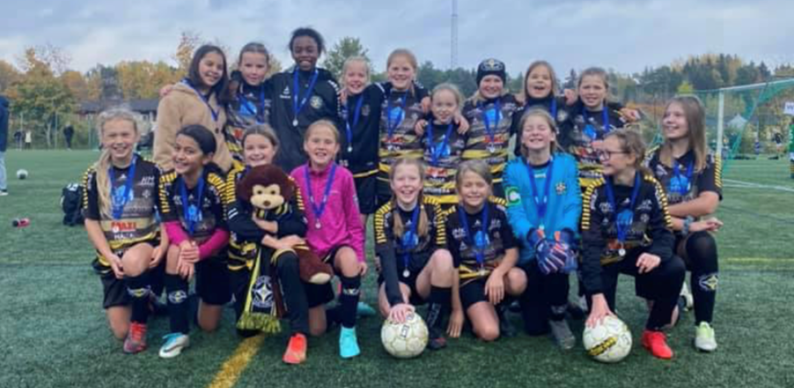 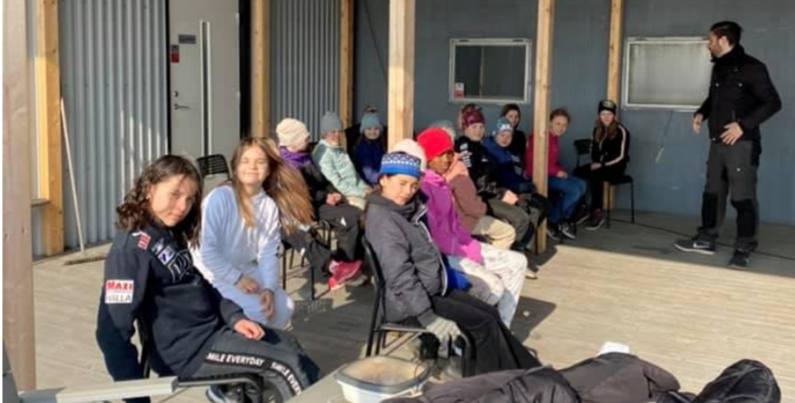 Göransson
Övernattning Hässlö
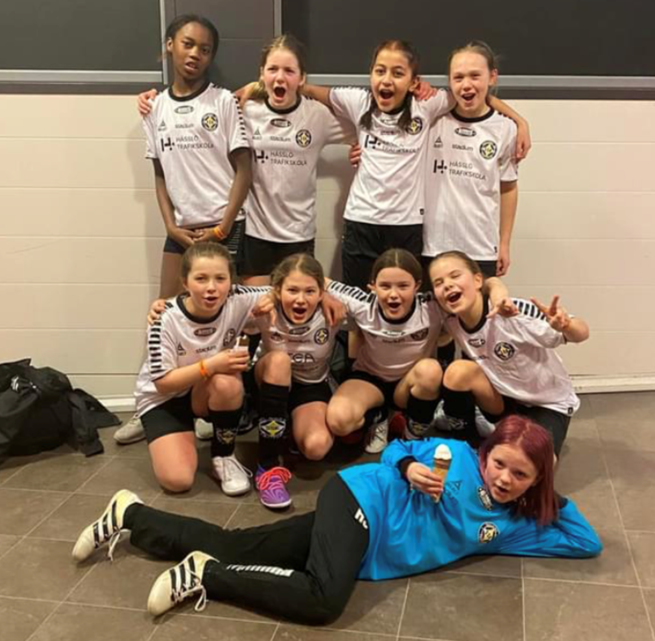 Husman Hagberg
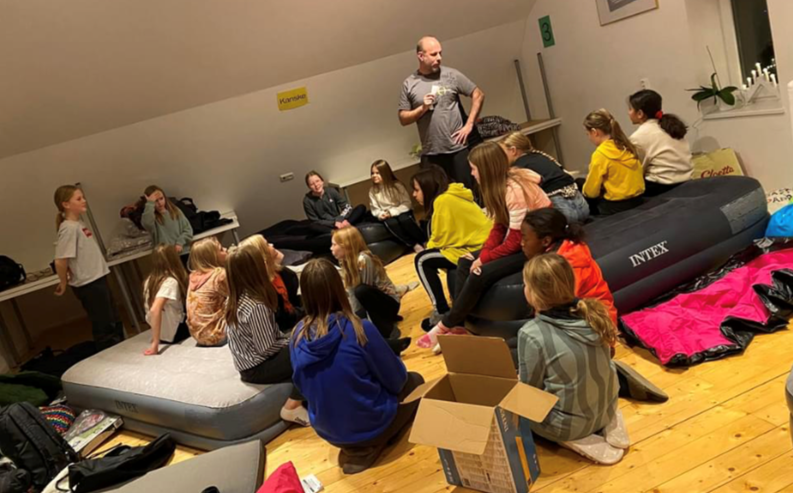 Träningsdag Hässlö
Individuella spelarkonton
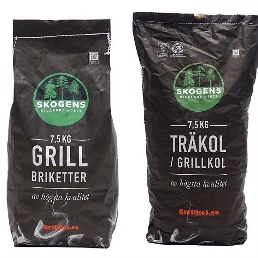 2021-04
0:-
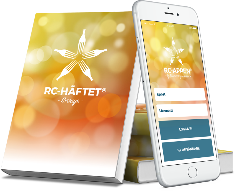 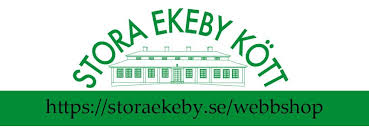 2022-02-13
34 248:-
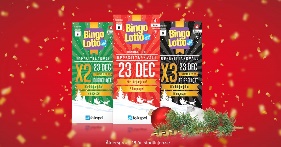 Ekonomi
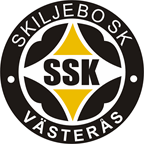 Beslut rörande lagets ekonomi sen tidigare


Vems är lagkassan?
Lagkassan är lagets
Ingen skall behöva avstå lagaktiviteter för privatekonomins skull


Vad behöver vi pengar till på lång sikt?
Kläder
Mindre aktiviteter (pizza/badkväll)
Cuper
Gothia 2025?
Portugal 2026!
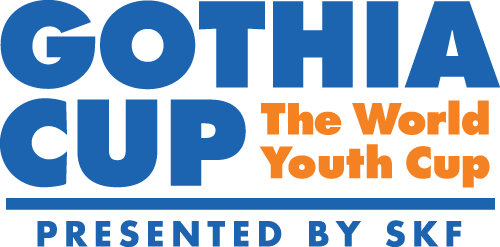 O&G bolagen vill nu framställa sig som hållbara. Klimatrörelsen, som ni hör,  menar motsatsen.
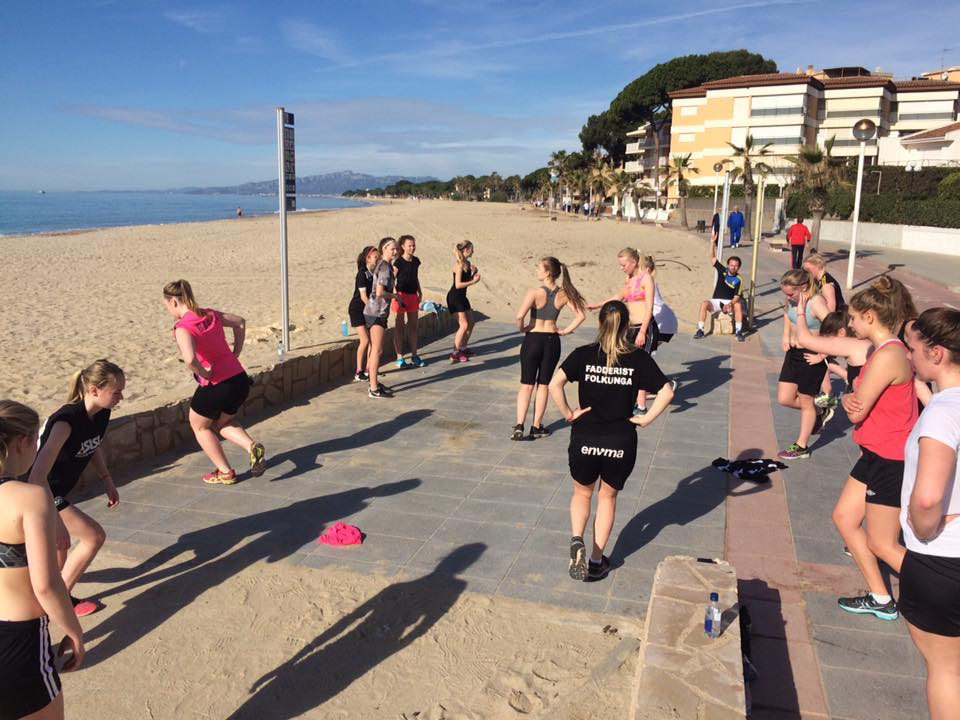 En vanlig cup med övernattning i Sverige brukar landapå cirka 1.000 kronor per spelare plus lagavgift
[Speaker Notes: För mycket info på en sida]
Förslag på försäljning 2022
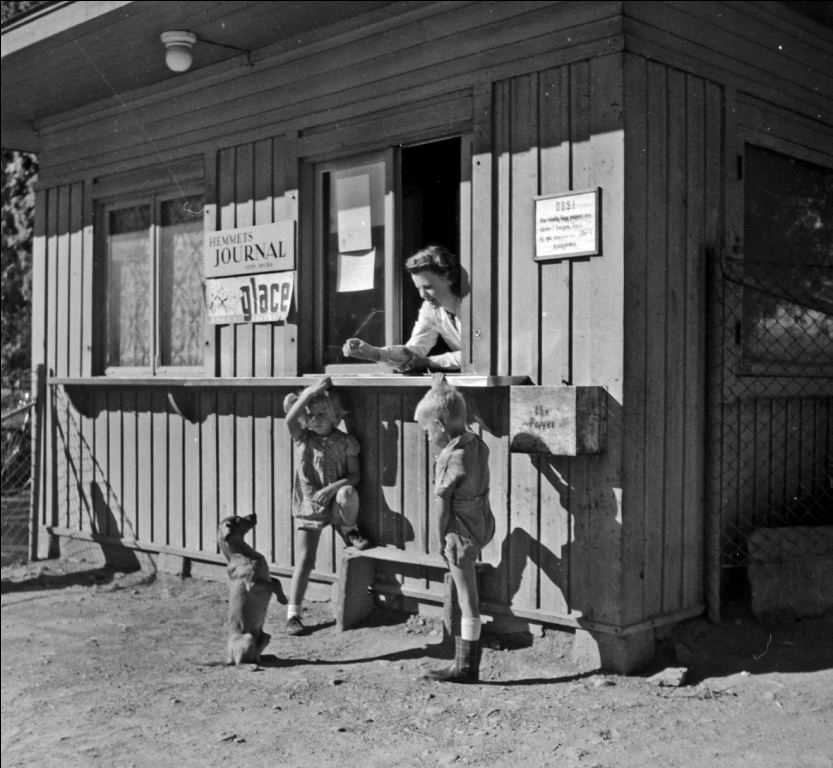 Burkpant
Korv
Restaurangchansen
Grillkol
Newbody
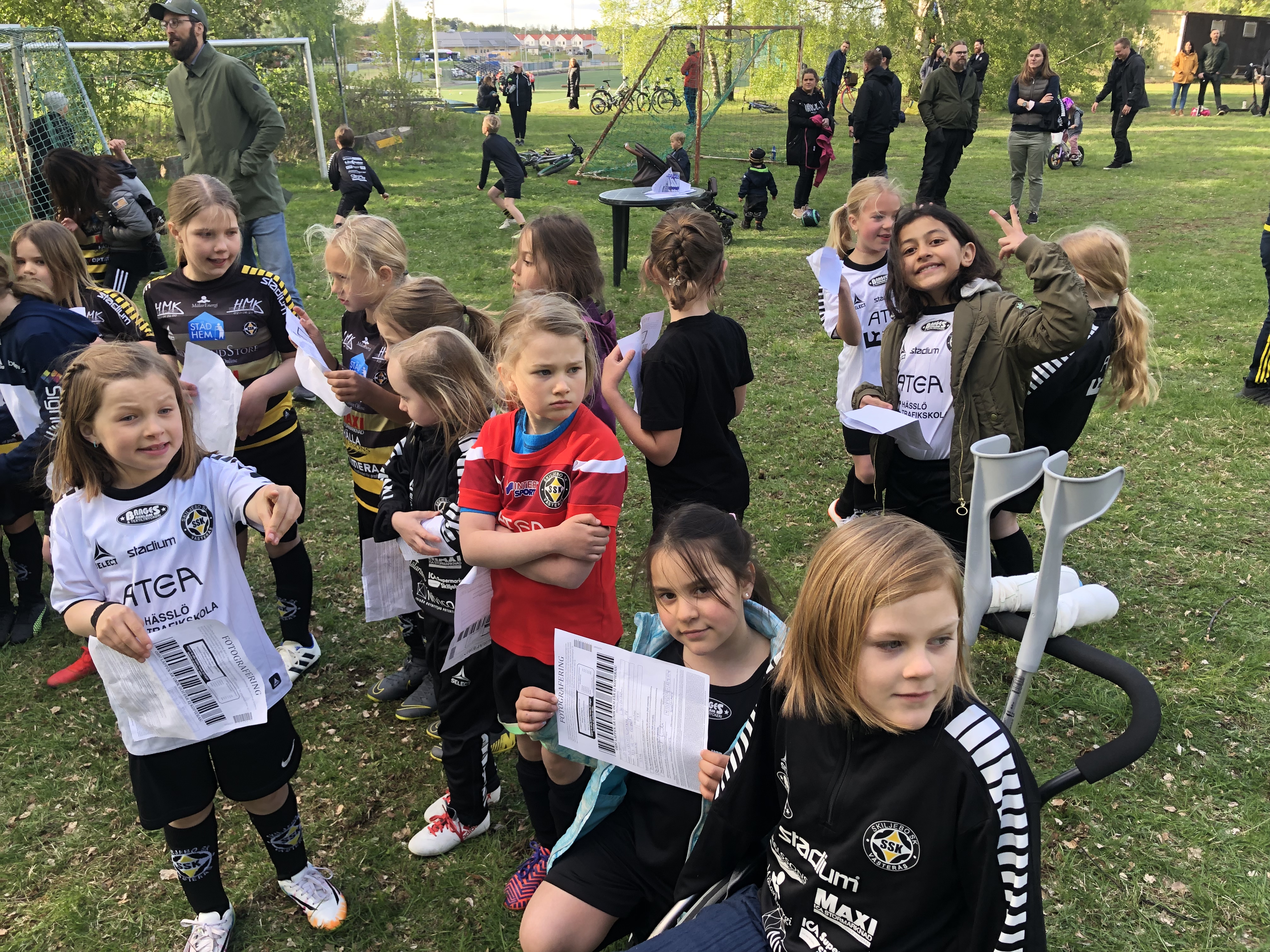 Nu kör vi!!!
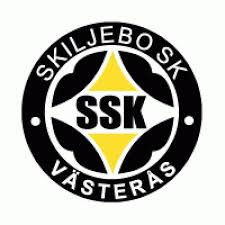